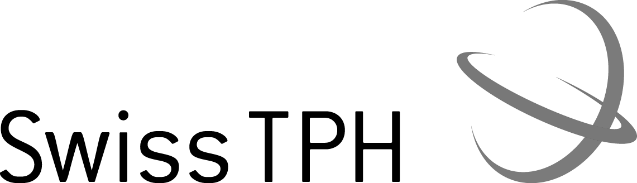 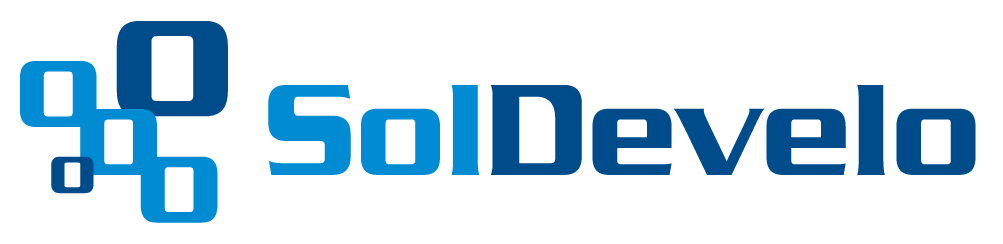 Maintenance and Support
7 June 2021 
Activity Report
May 2021 activities
Support:
OSD-124: Data remaining on phone after sending – Waiting for customer
OSD-130: Change to new logo – In progress
OSD-131: Deployment – Waiting for customer (managed by implementers)
OSD-134  OSD-140: Policies Mobile app failed testcases – In testing
OSD-141: Read csv file and save content to database using Graphql and Django framework – Waiting for customer 
OSD-142: Problem with Rest Api code custumizations – Waiting for customer
Creation of Uzbekistan demo instance & participation to the demo meeting
Maintenance/Development:
Bugfixes 
PR reviews and integration 
Server 2 configuration 
Release:
April 2021 Release finished
April 2021 Release
Modular Web Application:
Beneficiary Management modules: Insuree, Policy, Contribution, Payment
FHIR R4 module
Formal Sector modules 
Claim-AI modules
Claim-Batch module: calculating capitation payment report after batch run
Legacy Web Application:
Bug fixes
Claim restore 
Call openIMIS BE Batch run (for capitation payment report)
Policies Mobile Application:
Bug fixes
Android 10 & 11 compatibility (in progress)
Time budget available
Future activities
Maintenance and development: 
Servers configuration 
Integrate Nepal features into legacy openIMIS (PR reviewed)
Bug fixes & PR 

Anniversary release: 
Date to be decided 
Updated mobile application & REST API
Formal Sector modules 
FHIR R4 module
Maintenance and Support
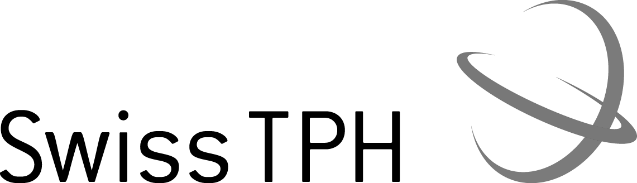 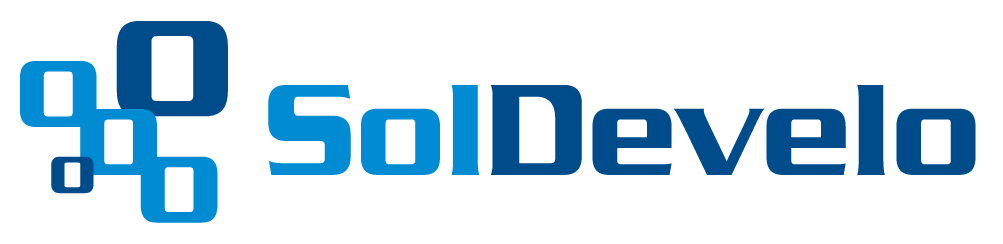